Gestão de Pessoas nas Varas do Trabalho
Conduzindo e Promovendo Talentos na direção certa
Refletindo sobre gestão de pessoas...
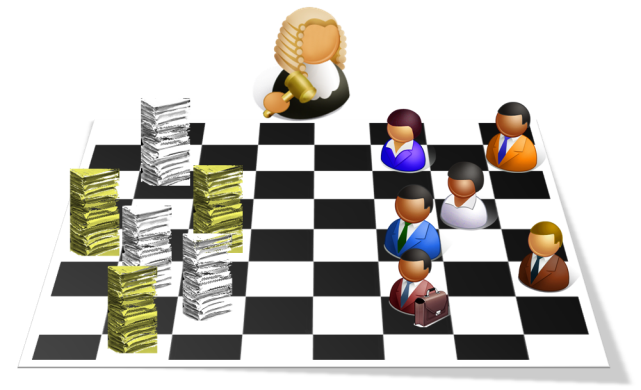 “Gerenciamento é substituir músculos por pensamentos, folclore e superstição por conhecimento, e força por cooperação.”
“Gerenciar é fazer direito as coisas. Liderar é fazer as coisas certas.” (Peter Drucker)
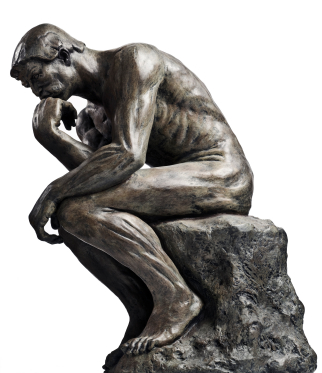 Gestão do Conhecimento (Wenger)
Capital Intelectual
Capital Social
Capital Humano
Conteúdo
A  Administração Burocrática e a Gestão de Pessoas no contexto atual  (“Departamento de Pessoal”)
Práticas de RH Contexto Institucional Atual
Administração Pública no Brasil...
Princípios da Burocracia (Weber)
Distorções da Burocracia
Modelo atual (predominante)
Segundo Weber...
“Porque todo mundo quer viver à custa do governo, o governo acaba vivendo à custa de todo o mundo.”
Administrar (c0nceito estatal burocrático)
Segundo Maria Sylvia Zanella Di Pietro:
“Em sentido objetivo, material ou funcional, a administração pública pode ser definida como a atividade concreta e imediata que o Estado desenvolve, sob regime jurídico de direito público, para a consecução dos interesses coletivos. Em sentido subjetivo, formal ou orgânico, pode-se definir Administração Pública, como sendo o conjunto de órgãos e de pessoas jurídicas aos quais a lei atribui o exercício da função administrativa do Estado”
Administrar (c0nceito estatal burocrático)
Administrar  segundo os princípios constitucionais:
Legalidade
Impessoalidade
Moralidade
Publicidade
Eficiência
Lei de  Responsabilidade Fiscal: (Lei complementar nº 101/2000)
Lei de Diretrizes Orçamentárias – LDO
Lei das Licitações (Lei nº 8666/93)
Administrar (c0nceito gerencial)
Segundo Maximiano (2004)1:
“A tarefa de administração pode-se dizer como sendo a de interpretar os objetivos propostos pela Organização e transformá-los em ação organizacional por meio de panejamento, organização, direção e controle de todos os esforços realizados em todas as áreas e em todos os níveis (...).”
1. Maximiano, Antônio C. A. Introdução à Administração, 6a. Edição. São Paulo, ed. Atlas, 2004.
Administrar (conceito amplo)
Mudança de paradigma
Mudança de paradigma
Estrutura da área de pessoal do tribunal
Atribuições (Reg. Geral – artigos 60 a 69)
Atribuições (Reg. Geral – artigos 60 a 69)
Atribuições (Reg. Geral – artigos 60 a 69)
Atribuições (Reg. Geral – artigos 60 a 69)
Atribuições (Reg. Geral – artigos 60 a 69)
Modelo atual (características)
Voltado ao cumprimento de exigências legais e formalidades burocráticas;
Baseia-se em práticas reativas (por provocação);
Grande volume de demandas individuais;
Desconectado das atividades da prática jurisdicional;
Critérios quantitativos para alocação do capital humano;
Falta, ou formas incipientes, de planejamento;
Modelo atual (características)
Replica o modelo administrativo geral;
Estrutura organizacional composta por unidades voltadas ao cumprimento de normas;
Compartimentalização;
Verticalização (conceito de responsabilidade);
Falta de mecanismos para identificação de requisitos  e coleta de dados para gestão;
Descrição de cargos baseada nos processos de trabalho;
Clima organizacional
Modelo atual (características)
Atividades realizadas de maneira totalmente manual, praticamente sem apoio tecnológico (sistemas);
Esforço muito alto, com baixa eficiência;
À exemplo de outras áreas, sofre com a falta de políticas e diretrizes para o cumprimento de sua missão;
Baixo nível de motivação (condições de incentivo)
Alto índice de rotatividade
Modelo atual (características)
Gestão de pessoas sem caráter estratégico:
Relevância distorcida como fator crítico de sucesso;
Fora do foco de atualização institucional;
Prioridade apenas na administração de pessoal;
Foco no “hoje” e no “ontem”;
Ausência de mecanismos efetivos para aferição e incentivo por desempenho;
Valorização da carreira gerencial, em detrimento da carreira técnica.
Ações para mudança
Inserção da gestão de pessoas como pilar estratégico institucional
Objetivo estratégico 8: Melhorar o clima organizacional
Objetivo estratégico 9: instituir e implantar política de gestão por competências
Ações para mudança
Intensificação das ações de desenvolvimento e capacitação
Estudos para alteração da estrutura organizacional atual
Automação de rotinas burocráticas, que atualmente são realizadas manualmente
Atividade – percepção sobre as pessoas1
Este exercício foi planejado para ajudá-lo a compreender melhor as suposições que você faz sobre as pessoas e a natureza humana. 
Existem 10 pares de afirmações. Dê um peso de 0 a 10 para cada afirmação para mostrar a força relativa de sua crença nelas. 
Os pontos dados a cada par devem somar 10 em todos os casos. 
Seja honesto consigo mesmo quanto puder, e resista à tentação natural de responder como você "gostaria que as coisas fossem". 
Este exercício não é um "teste". Não existem respostas certas ou erradas. Ele foi planejado para servir como estímulo para reflexão pessoal e discussão.
1. Disponível em: http://www.sato.adm.br/rh/ex_analise_pessoal_de_estilos_lideranca.htm. Acesso em 19/05/2010.
Atividade – Percepção sobre as pessoas
Atividade – Percepção sobre as pessoas
Atividade – Percepção sobre as pessoas
Atividade – Percepção sobre as pessoas
escola das relações humanas comportamento estruturas organização das pessoas especialização teoria comportamental integração visão sistêmica equipe talentos teorias motivacionais Maslow Hezberg estilos de liderança
CONCEITUANDO A GESTÃO DE PESSOAS:a evolução da teoria e sua aplicação
Escola Clássica da Administração1
Abordagem Clássica
Burocracia
Foco na produtividade
Tempos e movimentos
Divisão do trabalho (aptidão, treinamento)
Remuneração por produção
Linha de montagem (1914)
Alta especialização das tarefas
Administrar = Planejar, organizar, comandar, coordenar e controlar
Estrutura  cadeia de comando  interligação e subordinação
Racionalismo
Organização formal
Regulamentação e Normatização
Divisão e especialização do trabalho
Profissionalização
Hierarquização
Impessoalidade
Meritocracia
1. MACHADO, Vanda R. Influência do Gestor num processo de mudança. Disponível em: http://www.lume.ufrgs.br/handle/10183/1636. Acesso em  13/05/2010.
A escola das relações humanas
Elton Mayo: Hawtorne – Western Eletric (1927-32)
Humanizar  e democratizar a administração em oposição à teoria clássica
Aplicação da psicologia e da sociologia
Nível de produção é resultante da integração social
Comportamento do grupo
Lideranças e Grupos Informais
Críticas
Abordagem estruturalista
“Estruturalismo é um método analítico comparativo porque estuda o conceito de sistema  e considera o relacionamento das partes na constituição do todo, portanto implica totalidade e interdependência.” (MOTTA, 2002, p.132)
Abordagem estruturalista
Vários autores
Nasce da oposição entre a abordagem clássica e a comportamental (relações humanas)
Estudo do todo a partir das partes que o compõem. O todo é maior que a simples soma de suas partes
Organização como unidade social complexa
Homem econômico X homem social X home organizacional
Abordagem estruturalista
Segundo Chiavenato (2000), nos princípios estabelecidos pelos estruturalistas a sociedade moderna e industrializada é uma sociedade de organizações, pois o homem passa a depender dela para tudo.
Abordagem estruturalista
Abordagem ampla e múltipla:
Conciliar teorias clássica e das relações humanas;
Organização formal e informal;
Recompensas salariais (materiais) e sociais (simbólicas);
Todos os níveis hierárquicos;
Análise intra e inter organizacional
Abordagem estruturalista
Homem organizacional
 Flexível: lidar com frustrações;
 Participa em inúmeros sistemas; exerce vários papéis;
 Dinamismo: capacidade para lidar com mudanças;
 Perfil político (interesses do grupo)
Abordagem Sistêmica das Organizações
Sistema2:
Um sistema (do grego sietemiun), é um conjunto de elementos interconectados, de modo a formar um todo organizado. É uma definição que acontece em várias disciplinas, como biologia, medicina, informática, administração. Vindo do grego o termo "sistema" significa "combinar", "ajustar", "formar um conjunto".
2. Fonte WIKIPÉDIA. Disponível em http://pt.wikipedia.org/wiki/Sistema. Acessado em 18/05/2010.
Abordagem Sistêmica das Organizações
Bertalanffy (anos 50)
Origem na interdisciplinaridade (relação entre os ramos do conhecimento;
Todas as áreas fazem parte de um sistema maior, às quais se aplicam regras e princípios comuns;
Modificação em uma parte  reflexo nas demais e no todo.
Abordagem Sistêmica das Organizações
Organização como sistemas:
Uma organização é um sistema composto de elementos ou componentes interdependentes, que podem ter cada um seus objetivos próprios, mas que interagem com um objetivo comum.
Abordagem Sistêmica das Organizações
Análise sistêmica: 2 sistemas
Sistema técnico: composto por recursos e componentes físicos ou abstratos, que são independentes dos indivíduos: duração das atividades; procedimentos, metas, tecnologia, instalações, organização do trabalho.
Abordagem Sistêmica das Organizações
Análise sistêmica: 2 sistemas
Sistema social: formado por todas as manifestações comportamentais dos indivíduos e das comunidades sociais, relacionamentos humanos, associações informais, cultura, comportamento e motivação.
Interdependência entre os sistemas
Não se pode gerenciar um sistema sem considerar os demais
Resumindo...
Proposta relevante do enfoque sistêmico: eficácia global do sistema.
Desempenho na consolidação dos objetivos.
Prioriza a realização dos objetivos, muito mais do que a eficiência das partes separadas
Resumindo...
Conforme essa abordagem, é mais importante a finalidade e a utilidade da organização para o cliente.
A investigação do ambiente é fundamental para a eficácia global.
Os objetivos devem ter origem e refletir as necessidades dos ambientes externo e interno
Desenvolvimento Organizacional
Clima Organizacional...
Segundo Flavio de Toledo e Benedito Milioni:
“...é um conjunto de valores, atitudes e padrões de comportamento, formais e informais, existentes em uma organização.”
Imagem: Disponível em:http://www.4hd.com.br/blog/wp-content/uploads/2009/02/group.jpeg. Acessada em 22/05/2010
Clima Organizacional...
Segundo Stanley M. Davis:
“... é uma avaliação de até que ponto as expectativas das pessoas estão sendo atendidas dentro da organização.”
Imagem: Disponível em:http://www.4hd.com.br/blog/wp-content/uploads/2009/02/group.jpeg. Acessada em 22/05/2010
Clima Organizacional...
Expressa a percepção e a reação do colaborador em relação à organização.
Afeta diretamente a motivação
Imagem: Disponível em:http://www.4hd.com.br/blog/wp-content/uploads/2009/02/group.jpeg. Acessada em 22/05/2010
Clima Organizacional...
Existem vários métodos para sua avaliação.
Principais variáveis que o afetam:
Pessoais
Liderança
Comunicação
Mudança
Condições de trabalho
Imagem: Disponível em:http://www.4hd.com.br/blog/wp-content/uploads/2009/02/group.jpeg. Acessada em 22/05/2010
Gestão por competências
Competência (CHA):
Conhecimentos: formação acadêmica e técnica;
Habilidades: prática, vivência, experiência, capacidade de fazer;
Atitudes: ação ligada ao comportamento.
Gestão por competências: Premissas3
As competências individuais e organizacionais são os direcionadores da avaliação
de desempenho individual.
Planejamento estratégico oferece subsídios para o direcionamento do perfil do quadro de pessoal no que se refere às competências individuais e organizacionais.
As competências e as metas individuais devem estar alinhadas com as metas estratégicas da organização.
3. Segundo Rosane Schikmann e Rosângela Crédico
Gestão por competências: Premissas3
As expectativas de desempenho devem ser explicitadas ao avaliado;
O processo de avaliação de desempenho deve contar com a participação ativa do funcionário por meio da realização de sua autoavaliação e do estabelecimento das metas individuais
O monitoramento desempenho do avaliado deve ser realizado sistematicamente ao longo do ano, acompanhado do respectivo feedback sobre seu desempenho
O alcance de metas deve estar ligado ao sistema de remuneração por mérito.
3. Segundo Rosane Schikmann e Rosângela Crédico
Tipos e Exemplos de Competências3
3. Segundo Rosane Schikmann e Rosângela Crédico
Tipos e Exemplos de Competências3
3. Segundo Rosane Schikmann e Rosângela Crédico
Gestão por competências:Modelo simplificado de aplicação
Gestão por competências:Modelo simplificado de aplicação
“Nenhum de nós é tão inteligente quanto todos nós juntos” (Warren Bennis)
Liderança e motivação
Teorias Motivacionais – Maslow e o comportamento organizacional
Hierarquia das Necessidades de Maslow
Teorias Motivacionais – Fatores de Herzberg
Análise de estilos de liderança:Teoria X e Y (Mc Gregor)
Teoria X:
O trabalho é por natureza desagradável para a maioria das pessoas, por isso elas procuram evitá-lo na medida do possível.
Em razão disso, as pessoas, em sua maioria, precisam ser controladas, dirigidas e ameaçadas de punição, se se quer conseguir delas esforços adequados, com o intuito de atingir os objetivos organizacionais. 
Os seres humanos, de uma maneira geral, preferem ser dirigidos; desejam evitar responsabilidades; possuem pouca ambição; e, acima de tudo, querem segurança.
Análise de estilos de liderança:Teoria X e Y (Mc Gregor)
Teoria Y:
O dispêndio de energia física ou mental no trabalho é tão natural quanto divertir-se ou descansar. 
O controle externo e a ameaça de punição não são os únicos meios de produzir esforços em direção aos objetivos organizacionais. O homem colocará em prática a autodireção e o autocontrole, a serviço de objetivos nos quais ele confie. 
O comprometimento com os objetivos da organização é uma função gratificante, associada a recompensas advindas da conquista dos mesmos.
Análise de estilos de liderança:Teoria X e Y (Mc Gregor)
Teoria Y:
O ser humano, de modo geral, aprende sob condições adequadas, não só a aceitar, mas também a assumir responsabilidades.
A capacidade para exercer, em grau relativamente alto, a imaginação e a criatividade na solução de problemas organizacionais é amplamente, e não restritamente, distribuídas entre os seres humanos. 
Sob as condições da moderna vida industrial, as potencialidades intelectuais do ser humano em geral são utilizadas só parcialmente.
Atividade
Baseado nos conteúdos apresentados, defina o novo papel do Juiz do Trabalho, em especial quanto aos seguintes pontos:
O magistrado como gestor de pessoas
Líder, do ponto de vista de Mc Gregor (X e Y)
Trabalho em equipe;
Motivação.
Referências
DRUCKER, Peter F. Sociedade Pós-Capitalista. Cengage Learning Editores. São Paulo. Pioneira Thomson Learning. 2002.
MAXIMIANO, Antônio C. A. Introdução à Administração. 6a. Edição. São Paulo, ed. Atlas, 2004.
CHIAVENATO, Idalberto. Gestão de Pessoas, 3ª Edição. São Paulo. Editora Elsevier – Campus. 2008.
BRESSER-PEREIRA, Luiz Carlos. Crise Econômica e Reforma do Estado no Brasil. São Paulo, Editora 34, 1996.
BRESSER-PEREIRA, Luiz Carlos. Reforma da Gestão e avanço social em uma economia semi estagnada in LEVY,E. E DRAGO, P. A. (org), Gestão Pública no Brasil Contemporâneo. São Paulo. Edições FUNDAP. 2005.
SCHIKMANN, Rosane; CRÉDICO, Rosângela. A  Utilização de Indicadores de Desempenho nos Processos de Avaliação Individual. Disponível em: <http://www.grupocelera.com.br/artigos.php?idartigo=9&regReference=>. Acessado em: 19/10/10.
Contato
Rubens Parente Junior
Unidade Administrativa I (Edifício Millenium)
Av. Marques de São Vicente, 121 – 16º andar
Tel. 3150-2376; ramal 2376
rubens.parente@trtsp.jus.br